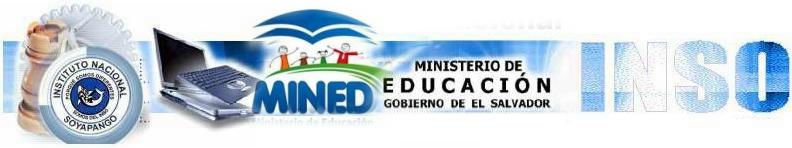 PRACTICA PROFESIONAL
CURRICULUM VITAE U HOJADE VIDA
LIC. PEDRO ARNOLDO AGUIRRENATIVÍ
1. INTRODUCCIÓN2. CARACTERÍSTICAS3. TIPOSCRONOLÓGICOFUNCIONALEUROPEO4. ESTRUCTURA5. CONSEJOS6. EJEMPLOS
1. INTRODUCCIÓN:
El Currículum Vitae es un instrumento esencial en el proceso de inserción.
Es un resumen esquemático de los datos personales, académicos y profesionales de una persona.
El objetivo del Curriculum Vitae es conseguir una entrevista personal. Para ello deberá estar redactado con el fin de despertar el interés del seleccionador y poner de manifiesto la idoneidad del demandante para ocupar un puesto de trabajo determinado.
2. CARACTERÍSTICAS:
Para hacer del Currículum Vitae un instrumento de selección más preciso debe poseer las características básicas de ser:
Claro: El Curriculum Vitae debe estar redactado de forma que sea fácil obtener la información que de él se busca.
Utilizar una fuente de letra clara y simple ayudará a conseguir una presentación cómoda para su lectura.
Conciso: El Currículum Vitae debe incluir datos relevantes, evita añadir información inútil y que te pueda perjudicar.
Cuida todos los detalles y no utilices abreviaturas ni siglas sin desarrollarlas ya que pueden no ser descifradas o llevar a error.
Breve: Es recomendable que el Currículum Vitae sea de una página. Si no es posible el consejo es que no supere las tres páginas.
 Las fotocopias de títulos o certificados no deben acompañar al Currículum, a no ser que te lo pidan expresamente.
Limpio: Procura redactar el Currículum sin tachaduras, manchas, faltas de ortografía o errores semánticos.
Elige un papel blanco de buena calidad y de tamaño carta
El Currículum debe presentarse impreso.
 Evita presentarlo fotocopiado, Si lo haces consigue calidad en la copia.
Sólo cuando te lo piden presenta el Currículum manuscrito.
Ordenado: El orden de la presentación es muy importante, de ese orden depende la fácil accesibilidad a la información. Debes seguir la estructura lógica del Currículum (datos personales, formación y experiencia) 
Utiliza un estilo y orden uniforme para todo el Currículum. Resalta los apartados y utiliza párrafos cortos.
Usa correctamente las tabulaciones, respeta los márgenes y los espacios te ayudará a conseguir más orden en la presentación.
Evita redactar un Currículum sobrecargado y no abuses de las mayúsculas, subrayados, letra negrita y cursiva.
Directo: El Currículum Vitae debe suscitar el interés del seleccionador, para ello evita las florituras, frases largas y verbos en primera persona.
(ej. 2001-2002 He trabajado en la empresa OASIS S.L. como Ingeniero Industrial.
Es más directo: 2001-2002 OASIS S.L. Ingeniero Industrial.)
Adaptado a la empresa: El Currículum Vitae debe elaborarse de manera que esté adaptado a la empresa a la que se envía. 
Es aconsejable recoger información de la empresa antes de redactarlo, para poder resaltar aquello que sabemos que valorará más la empresa.
Adaptado al puesto: Es aconsejable modificar el Currículum dependiendo del puesto de trabajo que se demanda.
El Currículum Vitae debe resaltar aquellas funciones que más se adapten al puesto de trabajo. Identifica los puntos fuertes de tu formación y experiencia más adecuados para ese puesto. 
Sincero: Como instrumento de presentación y por ser la primera impresión al seleccionador, el Currículum Vitae debe de ser veraz.
Todos los datos que se reflejen en él pueden ser comprobados y debemos saber defenderlos en una entrevista. Ante un dato que nos perjudique o poco claro es mejor omitirlo que falsearlo.
Actualizado: El Currículum Vitae es una herramienta dinámica, por lo que debes incluir datos nuevos conforme se vayan produciendo y eliminando aquellos que se van quedando obsoletos o desfasados.
La fotografía sirve para que el entrevistador te reconozca rápidamente antes de la entrevista. Se incluye arriba en el lado derecho del Currículum. Puedes escanearla o pegarla, nunca graparla. Debe ser de calidad, reciente y de tamaño carnet.
3. TIPOS
Encontramos diferentes tipos de C.V. según agrupemos los datos:
FUNCIONAL
EUROPEO
CRONOLÓGICO
3.1 CRONOLÓGICO:
El C.V. Cronológico es el más utilizado. Se elige cuando existe mucha formación y poca experiencia.
Es muy usado por los estudiantes, porque permite ver su evolución continua, ya que recoge muy bien su trayectoria formativa de una manera lógica.
En este Currículum se refleja la información ordenada por fechas. Aparece primero lo más reciente, dándole más énfasis a lo último realizado. Cuando los trabajos anteriores tienen más relación con el puesto al que optamos, el orden puede ser inverso.
3.2 FUNCIONAL:
El Currículum Funcional es aquel en el que se agrupan los datos y experiencias del candidato por temas y se especifican todas las funciones que se han realizado en la trayectoria profesional.
Acentúa tus puntos fuertes porque pone el énfasis en las habilidades necesarias para desempeñar un puesto de trabajo concreto. Atenúa tus puntos débiles, ya que se admite la posibilidad de prescindir de fechas y esto ayuda a que no se detecten periodos en blanco o cambios frecuentes de trabajo. 
Es recomendable para personas con mucha experiencia profesional. Cuando tienen dos profesiones bien diferenciadas o bien dos actividades diferentes en una misma profesión.
3.3 CURRICULUM EUROPEO:
El Curriculum europeo es un documento en el que se refleja el nivel de preparación o trayectoria profesional de los ciudadanos de la Unión Europea.
El modelo europeo de Currículum Vitae se basa en la idea de garantizar un trato más igualitario a las personas que buscan trabajo y a las que desean acceder a plazas en cursos de enseñanza o formación en la Unión Europea.
Es un recurso para la presentación sistemática, cronológica y flexible de las cualificaciones y competencias de una persona.
Es una herramienta de uso voluntario, se pude presentar en papel o en formato electrónico.
4. ESTRUCTURA:
En la estructura del Currículum Vitae no existen reglas concretas. Depende del tipo de Currículum que elijamos. Los apartados se pueden organizar de manera flexible, siempre sacándole el máximo partido a la información.
La estructura básica el Currículum es la siguiente:
DATOS PERSONALES
FORMACIÓN:
FORMACIÓN ACADÉMICA
FORMACIÓN COMPLEMENTARIA
IDIOMAS
INFORMÁTICA
EXPERIENCIA LABORAL
OTROS DATOS DE INTERÉS
4.1. DATOS PERSONALES: Dentro de este apartado aparecerán.
Nombre y Apellido: Completos, se debe resaltar en negrita o mayúscula.
Dirección: La dirección es conveniente que no excede las dos líneas y debe aparecer la calle, código postal y la ciudad. 
Fecha Nacimiento: Especificaremos al lado de la fecha de nacimiento la edad que tenemos entre paréntesis, siempre que nos beneficie.
Teléfono: El teléfono o teléfonos deben aparecer en negrita por ser un dato de contacto a resaltar. 
E-mail: Se utiliza como otro dato personal de contacto con las empresa.
Carnet de conducir: Especificaremos el tipo de carnet ( B ) y si disponemos de vehículo. Hay muchas empresas que lo exigen como instrumento de trabajo. 
En el caso de parecernos que algún dato personal nos perjudica la opción es omitirlo pero nunca falsearlos.
4.2. FORMACIÓN ACADÉMICA:
En la Formación Académica debemos incluir los títulos de formación reglada.
Los datos aparecerás de la siguiente forma :
 Fecha de inicio y finalización: En el caso de haber tardado más tiempo del establecido se podrá optar por poner sólo la fecha de finalización.
Título de los últimos estudios: Siempre reflejaremos el último título que hemos obtenido. Cuando tengamos dos títulos de formación reglada, independientes entre si, parecerán reflejados los dos (Profesor y Diplomado o Licenciado)
 Centro donde cursamos los estudios: evitando abreviaturas o siglas.
Ciudad a la que pertenece el centro.
4.3. FORMACIÓN COMPLEMENTARIA:
La forma la titulación no reglada (seminarios, cursos, jornadas, congresos...)
Se incluyen todo lo que complemente a la titulación. Los títulos no relacionados con la carrera profesional se reflejan en el apartado Otros datos de Interés.
Se especifica:
Fecha de inicio y finalización.
 Nombre del curso, seminario, etc. Los cursos deben aparecer con la misma nomenclatura con la que redactan el título o certificado.
 Duración: en horas reflejadas entre paréntesis. (50horas)
 Centro de formación: El lugar o entidad que impartió el curso.
 Ciudad a la que pertenece el centro.
4.4. IDIOMAS
Los idiomas se reflejaran ordenados de mayor a menor dependiendo del nivel de dominio que se tenga en ese idioma.
Se especifica en cada idioma el nivel de dominio que se posee:
Nivel: Elemental, Medio o Alto.
Se deben incluir los cursos o estancias que acrediten ese nivel.
4.5. INFORMÁTICA:
El apartado de informática aparecerá formado por todos los programas que se manejan. Se especificará el nivel de dominio de esos programas como:
Nivel: Usuario, Avanzado o Profesional.
Es aconsejable añadir los cursos que avalen esta experiencia.
4.6. EXPERIENCIA PROFESIONAL:
La experiencia profesional se refleja poniendo:
 Fecha de inicio y finalización de la actividad.
 Nombre de la empresa.
 Puesto de trabajo y categoría.
 Ciudad donde está ubicada la empresa.
4.7. OTROS DATOS DE INTERÉS:
Este apartado es opcional, se especifican los datos que no han aparecido en los otros apartados.
Becas
Publicaciones
Aficiones
Aptitudes
Intereses
5. CONSEJOS:
Elaborarlo siempre en función del puesto de trabajo y de la empresa.
Acompaña el Currículum con una carta de presentación.
La carta de presentación debe ir suelta, sin grapar, delante del Currículum.
 Si el Currículum tiene más de una hoja grápalas.
 No poner datos que no podremos defender en la entrevista.
Resaltar los datos que tengan más importancia, poniéndolos los primeros omitiendo aquellos que nos perjudiquen, nunca falsearlos.
 La redacción del C.V. debe hacerse en ordenador, con una buena impresión.
Es aconsejable incorporar una foto reciente y de calidad.
No te excedas en florituras, colorines o extensión.
Un C.V. no es mejor porque tenga más hojas.
COSAS QUE SUCEDEN EN LA OFICINA
EJEMPLOS DE  CURRICULOS
ejemplocurriculum1.doc
hojadevida-Ejemplo1.doc
vitaeweb-Ejemplo2.doc
EJEMPLO DE CV CRONOLOGICO Y FUNCIONAL.docx
GRACIAS Y JESUS TE BENDIGA HOY Y SIEMPRE